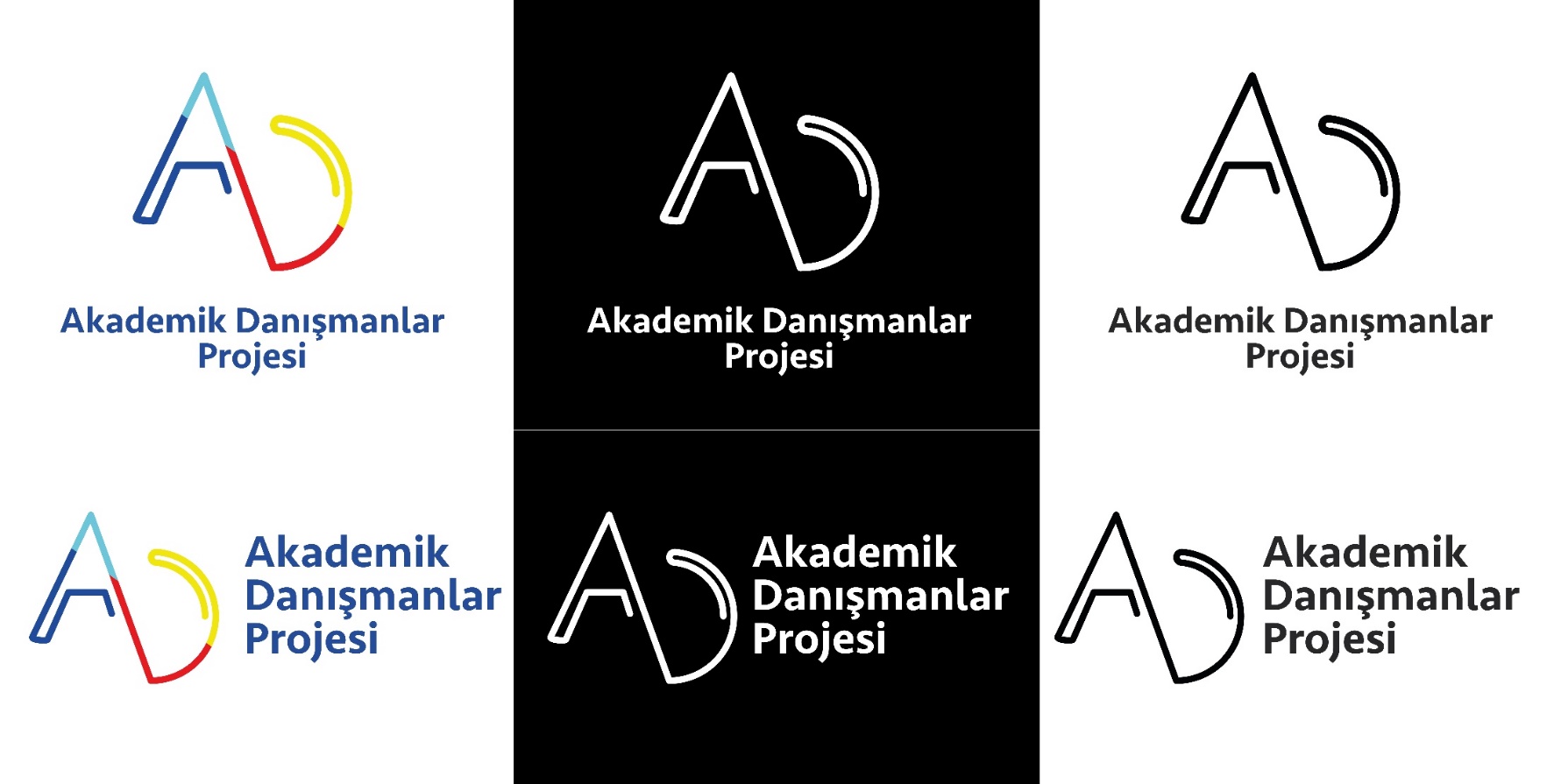 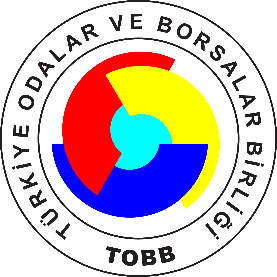 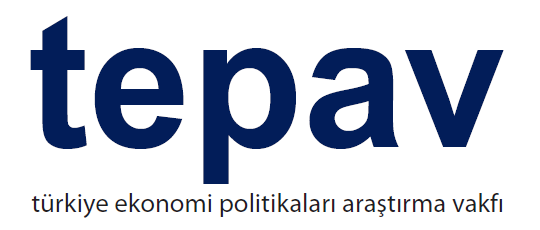 Akademik Danışmanlar Projesi
Gaziantep İli
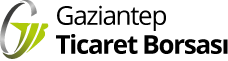 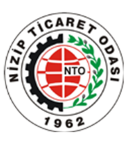 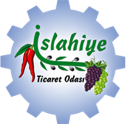 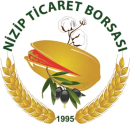 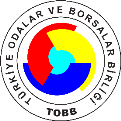 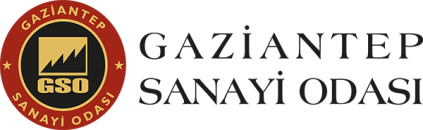 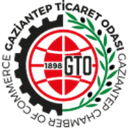 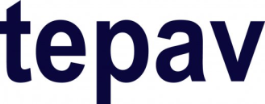 Slayt 2
İçerik
Büyüme, Üretim ve Satışlar
Dış Ticaret ve Ödemeler Dengesi
İstihdam ve İşsizlik
Kamu Maliyesi
Enflasyon
Kredi ve Mevduat
Finansal Piyasa Göstergeleri
TCMB Piyasa Katılımcıları Anketi: Seçilmiş Göstergeler
Genel Değerlendirme
Bu sunum, TOBB ve TEPAV ortaklığında yürütülen Akademik Danışmanlar Projesi kapsamında Gaziantep Akademik Danışmanı Prof. Dr. Hüseyin BOZKURT tarafından hazırlanmıştır.
İçerik tamamıyla Akademik Danışmanın sorumluluğu altında olup TOBB ve TEPAV’ın görüşlerini yansıtmak zorunda değildir.
Slayt 3
Büyüme, Üretim ve Satışlar
Gayri Safi Yurt İçi Hasıla (GSYİH)
GSYİH büyümesi
Üretim ve harcama yönünden katkılar
Potansiyel GSYİH Endeksi
Üretim
Sanayi Üretim Endeksi (SÜE)
Öncü göstergeler
Kapasite Kullanım Oranı (KKO)
Satışlar
Perakende Satış Hacim Endeksi
Ekonomik Güven Endeksi
Slayt 4
GSYİH dördüncü çeyrekte %9,1 oranında artmıştır.
Ana eğilim pozitif ve ılımlı büyümenin bu çeyrekte de devam ettiğini göstermektedir.
GSYİH büyüme hızı (%) 2020 Ç1 - 2021 Ç4
21,9
16,4
9,1
7,5
7,3
6,3	6,2
4,4
2,8
2,2
1,7
1,5
1,2
0,4
-10,4
-10,8
2020-Ç1
2020-Ç2
2020-Ç3
2020-Ç4
2021-Ç1
2021-Ç2
2021-Ç3
2021-Ç4
2020-Ç1
2020-Ç2
2020-Ç3
2020-Ç4
2021-Ç1
2021-Ç2
2021-Ç3
2021-Ç4
Bir önceki çeyreğe göre değişim  (mevsim ve takvim etkisinden arındırılmış)
Bir önceki yılın aynı çeyreğine göre
değişim
Kaynak: TÜİK, TEPAV görselleştirmesi
Slayt 5
Hizmetler ve sanayi büyümeyi sürükleyen ana sektörlerdir.
Tarım sınırlı oranda artarken, inşaat sektöründe daralma devam etmektedir.
GSYİH iktisadi faaliyet kolları (bir önceki yılın aynı çeyreğine göre değişim oranı, %) 2021 Ç4
21,2
18,6
16,7
13,7
GSYİH
9,1
10,7
10,2
5,7
3,3
3,1
-3,9
İnşaat
Tarım,  ormancılık  ve balıkçılık
Sanayi
Hizmetler
Bilgi ve  iletişim
Finans ve Gayrimenkul  sigorta
Mesleki,  idari ve  destek  hizmet
Kamu  yönetimi,  eğitim,  insan  sağlığı
Diğer  hizmet
Kaynak: TÜİK, TEPAV görselleştirmesi
Slayt 6
İhracat ve özel tüketim büyümeyi destekleyen temel harcama gruplarıdır.
Yatırım ve devletin tüketim harcamaları daralmış, net ihracatın katkısı ise azalmıştır.
GSYİH harcama yöntemiyle bileşenler (bir önceki yılın aynı çeyreğine göre değişim, %) 2020 Ç1 – 2021 Ç4
70
60
50
40
30
20
10
0
-10
-20
-30
-40
2020-Ç1
2020-Ç2	2020-Ç3
2020-Ç4	2021-Ç1	2021-Ç2
2021-Ç3
2021-Ç4
GSYİH
Yerleşik hanehalklarının tüketimi  Devletin nihai tüketim harcamaları
Gayrisafi sabit sermaye oluşumu  Mal ve hizmet ihracatı
(Eksi) Mal ve hizmet ithalatı
Kaynak: TÜİK, TEPAV görselleştirmesi
Slayt 7
2021 yılında büyüme %11 oranında gerçekleşmiştir.
Bu oran son 10 yılın en yüksek büyüme oranıdır.
GSYİH büyüme oranları (%) 2011 - 2021
11,2
11,0
8,5
7,5
6,1
Ortalama (1999-2021)
4,7
4,9
4,8
3,3
3,0
1,8
0,9
2011
2012
2013
2014
2015
2016
2017
2018
2019
2020
2021
Kaynak: TÜİK, TEPAV görselleştirmesi
Slayt 8
Büyümenin mevcut eğilimi potansiyelin üzerinde görünmektedir.
2020 yılının son çeyreğinden itibaren bu eğilim güçlenmiştir.
GSYİH ve Potansiyel GSYİH Endeksi (mevsimsellikten arındırılmış) 2006 Ç1 - 2021 Ç4
220
GSYİH
200
180
Trend
160

140

120

100

80
2006-Ç1
2006-Ç3
2007-Ç1
2007-Ç3
2008-Ç1
2008-Ç3
2009-Ç1
2009-Ç3
2010-Ç1
2010-Ç3
2011-Ç1
2011-Ç3
2012-Ç1
2012-Ç3
2013-Ç1
2013-Ç3
2014-Ç1
2014-Ç3
2015-Ç1
2015-Ç3
2016-Ç1
2016-Ç3
2017-Ç1
2017-Ç3
2018-Ç1
2018-Ç3
2019-Ç1
2019-Ç3
2020-Ç1
2020-Ç3
2021-Ç1
2021-Ç3
Kaynak: TÜİK, TEPAV hesaplamaları ve görselleştirmesi
Slayt 9
İşgücü ödemelerinin katma değer içindeki payı gerilemiştir.
İşgücü ödemelerinin payı geçen yıla göre 3 puan gerilerken, net işletme artığı/karma
gelirin payı ise 3,2 puan artmıştır.
GSYİH gelir yöntemiyle bileşenler (Gayrisafi Katma Değer içindeki pay, %) 2020 Ç1 – 2021 Ç4
120%
100,0
100%
80%
54,0%
54,6%
57,8%
60%
40%
17,3%
17,9%
17,7%
20%
29,8%
28,8%
25,8%
0%
-1,1%
-1,3%
-1,3%
-20%
2020-Ç1
2020-Ç2	2020-Ç3

Net işletme artığı/Karma gelir  Sabit sermaye tüketimi
2020-Ç4	2021-Ç1	2021-Ç2

İşgücü ödemeleri
Üretim üzerindeki net vergiler
2021-Ç3
2021-Ç4
Kaynak: TÜİK, TEPAV hesaplamaları ve görselleştirmesi
Slayt 10
İşgücü ödemelerinin GSYİH içindeki payı uzun dönemli eğiliminin oldukça  altındadır.
İşgücü ödemelerinin GSYİH payı son altı çeyrekte 4,5 puan gerilemiştir.

Toplam İşgücü Ödemeleri / GSYİH (yıllıklandırılmış, %)  2006 Ç1– 2021 Ç4

32

31
Trend
30

29

28

27
Toplam  İşgücü
Ödemeleri
26
25

24
2006-Ç1
2006-Ç3
2007-Ç1
2007-Ç3
2008-Ç1
2008-Ç3
2009-Ç1
2009-Ç3
2010-Ç1
2010-Ç3
2011-Ç1
2011-Ç3
2012-Ç1
2012-Ç3
2013-Ç1
2013-Ç3
2014-Ç1
2014-Ç3
2015-Ç1
2015-Ç3
2016-Ç1
2016-Ç3
2017-Ç1
2017-Ç3
2018-Ç1
2018-Ç3
2019-Ç1
2019-Ç3
2020-Ç1
2020-Ç3
2021-Ç1
2021-Ç3
Kaynak: TÜİK, TEPAV görselleştirmesi
Slayt 11
Sanayi üretimi Ocak ayında gerilemiştir.
Ana eğilim sanayi üretiminin hız kestiğini göstermektedir.
Sanayi Üretim Endeksi (SÜE) (mevsim ve takvim etkilerinden arındırılmış) Ocak 2020 – Ocak 2022
150
20
15
10
5
0
-5
-10
-15
-20
-25
-30
140
130
120
-2,4
110
100
90
80
70
2020-02
2020-04
2020-06
2020-08
2020-10
2020-12
2021-02
2021-04
2021-06
2021-08
2021-10
2021-12
2020-02
2020-04
2020-06
2020-08
2020-10
2020-12
2021-02
2021-04
2021-06
2021-08
2021-10
2021-12
SÜE (mevsim ve takvim etkilerinden arındırılmış)
Aylık değişim
Kaynak: TÜİK, TEPAV görselleştirmesi
Slayt 12
İmalat sanayinde kapasite kullanım oranı (KKO) Mart ayında 1 puan  yükselmiştir.
KKO 2021 yıl sonunda yüzde 78,4 seviyesinde iken, Ocak-Mart 2022 döneminde 77,8  seviyesinde gerçekleşmiştir.
İmalat Sanayi Kapasite Kullanım Oranı (KKO) (mevsim ve takvim etkilerinden arındırılmış)  Ocak 2020 – Mart 2022

80
78,2


75
70
65
60
2020-01
2020-02
2020-03
2020-04
2020-05
2020-06
2020-07
2020-08
2020-09
2020-10
2020-11
2020-12
2021-01
2021-02
2021-03
2021-04
2021-05
2021-06
2021-07
2021-08
2021-09
2021-10
2021-11
2021-12
2022-01
2022-02
2022-03
Kaynak: TÜİK, TEPAV görselleştirmesi
Slayt 13
Öncü göstergeler de aşağı yönlüdür.
Ocak-Şubat aylarında elektrik tüketiminin yıllık artışı yaklaşık 4 puan gerilemiştir. Bileşik
öncü gösterge de benzer eğilimdedir.
Öncü Göstergeler (Ocak 2020 – Şubat 2022)
Elektrik tüketimi	MBÖNCÜ
102
100
98
96
94
92
90
88
86
84
35
30
25
20
15
10
5
0
-5
-10
-15
-20
150
140
130
120
110
100
90
80
70
2020-01
2020-03
2020-05
2020-07
2020-09
2020-11
2021-01
2021-03
2021-05
2021-07
2021-09
2021-11
2022-01
2020-01
2020-03
2020-05
2020-07
2020-09
2020-11
2021-01
2021-03
2021-05
2021-07
2021-09
2021-11
2022-01
SÜE (mevsim ve takvim etkilerinden arındırılmış)
MBÖNCÜ-SÜE (sağ eksen)
Yıllık % değişim
Kaynak: TÜİK, TEPAV görselleştirmesi
* MBÖNCÜ-SÜE’yi oluşturan göstergeler: Elektrik üretim miktarı, satış miktarı ile ağırlıklandırılmış hazine ihalesi faiz oranı, ara malları ithalatı, TCMB İktisadi  Yönelim Anketi - mamul mal stok miktarı ile ilgili soru, toplam istihdam miktarı ile ilgili soru, iç piyasadan alınan yeni siparişlerin miktarı ile ilgili soru ve ihracat  piyasalarından alınan yeni sipariş miktarı ile ilgili soru
Slayt 14
Yüksek frekanslı veriler de büyümede yavaşlamaya işaret etmektedir.
OECD Haftalık Büyüme Göstergesi yıl başından bu yana gerilemektedir.
OECD Haftalık Büyüme Göstergesi* (OECD Weekly Tracker, %) 5 Ocak 2020 – 20 Mart 2022
30
25
20
15
10
5
0
GSYİH büyüme oranı
OECD Haftalık Büyüme Göstergesi
5,3
1-5/1/2020
4/1/2020
7/1/2020
10/1/2020
1/1/2021
4/1/2021
7/1/2021
10/1/2021
1/1/2022
4/1/2022
-10
-15
-20
-25


Kaynak: OECD, TEPAV görselleştirmesi
* OECD Haftalık Büyüme Göstergesi, makine öğrenmesi ve Google eğilim verilerini kullanarak ekonomik faaliyetin gerçek zamanlı,  yüksek frekanslı ölçümüdür. Tüketim, işgücü piyasaları, konut, ticaret, endüstriyel faaliyetler ve ekonomik belirsizlikle ilgili arama  davranışı hakkındaki bilgileri bir araya toplar. OECD ve G20 ülkelerini kapsayan 46 ülke için üretilmekte ve yayınlanmaktadır.
Slayt 15
Perakende satışlar Ocak ayında gerilemiştir.
Perakende satışların 2021 yılının ikinci yarısından itibaren süregelen artış eğilimi son iki  ayda tersine dönmüştür.
Perakende Satış Hacim Endeksi (Ocak 2020 – Ocak 2022)
140
20
15
130
10
120
5
110
0
-5
100
-10

-15

-20
90
80
2020-01
2020-03
2020-05
2020-07
2020-09
2020-11
2021-01
2021-03
2021-05
2021-07
2021-09
2021-11
2022-01
2020-01
2020-03
2020-05
2020-07
2020-09
2020-11
2021-01
2021-03
2021-05
2021-07
2021-09
2021-11
2022-01
Endeks (mevsim ve takvim etkilerinden arındırılmış)
Aylık değişim
Kaynak: TÜİK, TEPAV görselleştirmesi
Slayt 16
Ocak ayında tıbbi ürünler dışında tüm sektörlerde satışlar aylık olarak  gerilemiştir.
Tekstil ve ayakkabı, tıbbi ürünler ile gıda dışı tüketim mallarında yıllık artışlar yüksektir,  internet üzerinden alışverişler de pandemi sonrası önem kazanmıştır.
Sektörel perakende satış hacmi (mevsim ve takvim etkilerinden arındırılmış, %) Ocak 2022
41,0
Yıllık değişim (%)  Aylık değişim (%)
24,0
18,5
17,0
9,2
8,8
2,2
2,0
1,1 0,4
0,9
-1,5
-1,8 -3,4
-2,1
-2,1
-2,6
-3,6
Kaynak: TÜİK, TEPAV görselleştirmesi
Slayt 17
Ekonomik Güven Endeksi son iki ayda 5,1 puan gerilemiştir.
Tüketici güven endeksi dışında tüm sektörel güven endeksleri geçen aya göre düşmüştür,  en yüksek değişim hizmet sektöründe gözlenmiştir.
Ekonomik Güven Endeksi (Ocak 2020 – Mart 2022)
Sektörel güven endeksleri (Mart 2022)
Ekonomik Güven Endeksi
105
100 		 95
90
85
80
75
70
65
60
55
-2,5
Ekonomik güven endeksi
-3,5
95,7
1,9
Tüketici
-16,3
-1,5
-1,8
Reel kesim
-6,2
Hizmet
5,5
-3,1
Perakende ticaret
6,2
-2,0
2020-01
2020-03
2020-05
2020-07
2020-09
2020-11
2021-01
2021-03
2021-05
2021-07
2021-09
2021-11
2022-01
2022-03
İnşaat
1,6
Aylık değişim (%)  Yıllık değişim (%)
Kaynak: TÜİK, TEPAV görselleştirmesi
Slayt 14
Dış Ticaret ve Ödemeler Dengesi
Dış ticaret
İhracat ve ithalat
Karşılama oranı
Turizm
Cari denge ve finansmanı
Cari işlemler dengesi
Cari işlemler dengesi ve finansman kalemleri
Merkez Bankası rezervleri
Slayt 19
Ocak ayında ithalat hızlanmış, dış ticaret açığı artmıştır.
Ocak ayında bir önceki yılın aynı ayına göre ihracat %17,2, ithalat %54,2 artmış, dış
ticaret açığı da 10,3 milyar dolara yükselmiştir.
İhracat, ithalat ve dış ticaret dengesi (milyar dolar) Ocak 2020 – Ocak 2022
30
25
20
15
10
5
0
-5
-10
-15
27,8
17,6
-10,3
2020-01
2020-02
2020-03
2020-04
2020-05
2020-06
2020-07
2020-08
2020-09
2020-10
2020-11
2020-12
2021-01
2021-02
2021-03
2021-04
2021-05
2021-06
2021-07
2021-08
2021-09
2021-10
2021-11
2021-12
2022-01
İhracat
İthalat
Dış Ticaret Dengesi
Kaynak: TÜİK, TEPAV görselleştirmesi
Slayt 20
Mevsim ve takvim etkilerinden arındırılmış verilerde ihracat gerilerken, ithalat  artmaktadır.
Ocak ayında ithalat bir önceki aya göre %10 oranında artarken, ihracat %4,9 oranında  gerilemiştir.
İhracat ve ithalat (mevsim ve takvim etkisinden arındırılmış, milyar dolar ve %)  Ocak 2020 – Ocak 2022
30
40
30
25
20
10,0
10
20
0
15
-4,9
-10
-20
10
-30
5
-40
2020-01
2020-03
2020-05
2020-07
2020-09
2020-11
2021-01
2021-03
2021-05
2021-07
2021-09
2021-11
2022-01
2020-01
2020-03
2020-05
2020-07
2020-09
2020-11
2021-01
2021-03
2021-05
2021-07
2021-09
2021-11
2022-01
İhracat - önceki aya göre değişim (%)  İthalat - önceki aya göre değişim (%)
İhracat
İthalat
Kaynak: TÜİK, TEPAV görselleştirmesi
Slayt 21
İhracatın ithalatı karşılama oranı son üç ayda 30 puan gerilemiştir.
Enerji hariç kalemlerde karşılama oranı Ekim ayında %118’e ulaşmış, ancak Ocak ayı  itibarıyla %88,5’e düşmüştür.
İhracatın ithalatı karşılama oranı (%) Ocak 2020 – Ocak 2022
120
Karşılama Oranı
Karşılama Oranı (enerji hariç)
110
100
88,5
90
80

70
63,2
60
2020-01
2020-02
2020-03
2020-04
2020-05
2020-06
2020-07
2020-08
2020-09
2020-10
2020-11
2020-12
2021-01
2021-02
2021-03
2021-04
2021-05
2021-06
2021-07
2021-08
2021-09
2021-10
2021-11
2021-12
2022-01
Kaynak: TCMB, TEPAV görselleştirmesi
Slayt 22
Ocak ayında turizm gelirleri 2019 seviyesinin üzerindedir.
Yabancı ziyaretçi sayıları ise henüz pandemi öncesi seviyelerini aşmamıştır.
Turizm geliri ve ziyaretçi sayısı* (Ocak 2019 – Ocak 2022)
Ziyaretçi sayısı (milyon kişi)
2019
2020
2021
2022
Toplam seyahat gelirleri (milyar dolar)
5,0
4,5
4,0
3,5
3,0
2,5
2,0
1,5
1,0
0,5
0,0
2019
2020
2021
2022
9
8
7
6
5
4
3
2
1
0
Ocak
Şubat  Mart  Nisan  Mayıs  Haziran  Temmuz  Ağustos
Eylül  Ekim  Kasım  Aralık
Ocak
Şubat  Mart  Nisan  Mayıs  Haziran  Temmuz  Ağustos
Eylül  Ekim  Kasım  Aralık
Kaynak: TCMB, TEPAV görselleştirmesi
* 2020 yılı Nisan-Haziran döneminde salgının kontrolüne yönelik seyahat kısıtlamaları nedeniyle turist girişi olmamıştır. 2022 Ocak ayına ilişkin yurt dışı  ikametli vatandaşlara ait ziyaretçi sayıları yabancı girişleri esas alınarak tahmin edilmiştir.
Slayt 23
Rusya-Ukrayna eksenli jeopolitik gelişmeler turizm gelirleri üzerinde risk  oluşturmaktadır.
Rusya Federasyonu ve Ukrayna’dan gelen ziyaretçilerin payı yaklaşık %23, toplam sayısı ise
7 milyona yakındır.
Milliyetlerine göre ziyaretçi sayısı ve payları (vatandaşlar* ve ilk 5 ülke) 2020 – 2021

Türk vatandaşları	Rusya Federasyonu	Almanya	Ukrayna	Bulgaristan	İran
18,5
19,7
5,4
4,7
15,9
13,4
3,1
3,0
10,3
7,3
2,1
6,2
7,0
2,1
1,2
7,8
1,0
4,7
1,4
1,2
1,1
3,7
2,4
0,4
2020	2021
Toplam içindeki pay (%)
2020	2021
Ziyaretçi sayısı (milyon)
Kaynak: TÜİK, TEPAV hesaplamaları ve görselleştirmesi
* Yurt dışı ikametli Türk vatandaşlarını kapsamaktadır.
Slayt 24
Ayrıca, Rusya en büyük dış ticaret ortaklarımızdandır.
2021 yılında Rusya Federasyonu ile 5,8 milyar dolar ihracat, 29 milyar dolar ithalat  yapılmıştır. Toplam ihracat içindeki payı %2,6 iken, ithalattaki payı %10,7’dir.
Ülkelere göre ihracat ve ithalat payları (ilk 5 ülke , Rusya Federasyonu ve Ukrayna, %) 2020 – 2021
Almanya  Birleşik Krallık  ABD
Irak  İtalya
Rusya Federasyonu  Ukrayna
Çin  Almanya
Rusya Federasyonu  ABD
İtalya  Ukrayna
9,4
11,9
8,6
10,5
6,6
6,1
8,0
9,9
6,0
6,5
10,7
8,1
5,4
4,9
4,8
5,3
4,8
5,1
4,3
4,2
2,7
2,6
1,3
1,2
1,2
1,7
2020
2021
2020
2021
İthalat
İhracat
Kaynak: TÜİK, TEPAV hesaplamaları ve görselleştirmesi
Slayt 25
Cari işlemler açığı yıllıklandırılmış verilerde artmıştır.
Şubat 2021’den bu yana cari işlemler açığında 20 milyar doların üzerinde iyileşme  gözlenirken, bu eğilim son iki ayda tersine dönmüştür. Altın ve enerji hariç cari fazlada ise  artış sınırlıdır.
Cari işlemler dengesi (12 aylık birikimli, milyar dolar) Ocak 2020 – Ocak 2022
60
Cari işlemler dengesi
Cari işlemler dengesi (altın hariç)
Cari işlemler dengesi (enerji ve altın hariç)
29,5
27,9
40
20


0


-20
-20,2
-40
2020-01
2020-02
2020-03
2020-04
2020-05
2020-06
2020-07
2020-08
2020-09
2020-10
2020-11
2020-12
2021-01
2021-02
2021-03
2021-04
2021-05
2021-06
2021-07
2021-08
2021-09
2021-10
2021-11
2021-12
2022-01
Kaynak: TCMB, TEPAV görselleştirmesi
Slayt 26
Ocak ayı itibarıyla portföy yatırımları kaynaklı sermaye çıkışları gerçekleşmiştir.  Kredi ve mevduat kalemlerinin içerildiği sermaye girişleri (diğer yatırımlar) 27,8 milyar  dolarlık katkısı ile en yüksek finansman kalemini oluşturmaktadır.
Cari işlemler dengesi ve finansman kalemleri (12 aylık birikimli, milyar dolar)  Ocak 2020 - Ocak 2022
70
60
50
40
30
20
10
0
-10
-20
-30
-40
-20,2
2020-01
2020-02
2020-03
2020-04
2020-05
2020-06
2020-07
2020-08
2020-09
2020-10
2020-11
2020-12
2021-01
2021-02
2021-03
2021-04
2021-05
2021-06
2021-07
2021-08
2021-09
2021-10
2021-11
2021-12
2022-01
Cari İşlemler Dengesi
Doğrudan Yatırımlar (net)
Portföy Yatırımları (net)
Diğer Yatırımlar (net)
Net Hata ve Noksan
Kaynak: TCMB, TEPAV görselleştirmesi
Slayt 27
Şubat ayında Merkez Bankası rezervleri 2,9 milyar dolar artarak 113,1 milyar
dolar olmuştur.
Net rezervler 8,4 milyar dolar artarak 19 milyar dolara yükselmiş, swaplar dahil net  rezervler de 12,2 milyar dolar iyileşmiştir.
Merkez Bankası Rezervleri (milyar dolar) Ocak 2020 – Şubat 2022
140
120
100
80
60
40
20
0
-20
-40
113,1
19,0
-41,9
2020-08
2020-09
2020-10
2020-11
2020-01
2020-02
2020-03
2020-04
2020-05
2020-06
2020-07
2020-12
2021-01
2021-02
2021-03
2021-04
2021-05
2021-06
2021-07
2021-08
2021-09
2021-10
2021-11
2021-12
2022-01
2022-02
Brüt Rezervler
Net Rezervler
Net Rezervler (swaplar dahil)
Kaynak: TCMB, TEPAV görselleştirmesi
Slayt 28
İstihdam ve İşsizlik
Toplam ve tarım dışı istihdam
İşgücüne katılım ve işsizlik
Geniş tanımlı işsizlik oranları
Zamana bağlı eksik istihdam ve işsizlerin bütünleşik oranı
İşsiz ve potansiyel işgücünün bütünleşik oranı
Atıl işgücü oranı
Kadın ve genç işsizlik oranları
Slayt 29
Ocak ayında istihdam 43 bin gerilemiş, 29,9 milyon olmuştur.
İşsizlerin sayısındaki artış ise 21 bindir.
Toplam istihdam ve işsiz (mevsim etkisinden arındırılmış, milyon kişi) Ocak 2020 – Ocak 2022
29,9
30
4,8
Toplam istihdam  İşsiz (sağ eksen)
29
4,4
28
4,0
3,9
27
3,6
26
25
3,2
2020-01
2020-02
2020-03
2020-04
2020-05
2020-06
2020-07
2020-08
2020-09
2020-10
2020-11
2020-12
2021-01
2021-02
2021-03
2021-04
2021-05
2021-06
2021-07
2021-08
2021-09
2021-10
2021-11
2021-12
2022-01
Kaynak: TÜİK, TEPAV görselleştirmesi
Slayt 30
İşgücüne katılım oranı gerilemiş, işsizlik oranı ise sabit kalmıştır.
Ocak ayında işgücüne katılım oranı 52,6, işsizlik oranı ise 11,4’tür. Her iki oran da
pandemi dönemi öncesine göre iyileşmiştir.
İşsizlik ve işgücüne katılım oranı (mevsim etkisinden arındırılmış, %) Ocak 2020 – Ocak 2022
53
16
İşgücüne katılım oranı
İşsizlik oranı (sağ eksen)
52
14
51
50
12
52,6
49
11,4
48
10
47
46
8
2020-01
2020-02
2020-03
2020-04
2020-05
2020-06
2020-07
2020-08
2020-09
2020-10
2020-11
2020-12
2021-01
2021-02
2021-03
2021-04
2021-05
2021-06
2021-07
2021-08
2021-09
2021-10
2021-11
2021-12
2022-01
Kaynak: TÜİK, TEPAV görselleştirmesi
Slayt 31
Kadın işsizlik oranı gerilerken, genç işsizlik oranı sabit kalmıştır.
Kadın işsizlik oranında son iki ayda 0,7 puan düşüş gerçekleşmiştir.
Genç* ve kadın işsizlik oranları (mevsim etkisinden arındırılmış, %) Ocak 2020 – Ocak 2022
Genç işsizlik oranı  Kadın işsizlik oranı
28
24
21,6
20
16
13,6
12
2020-01
2020-02
2020-03
2020-04
2020-05
2020-06
2020-07
2020-08
2020-09
2020-10
2020-11
2020-12
2021-01
2021-02
2021-03
2021-04
2021-05
2021-06
2021-07
2021-08
2021-09
2021-10
2021-11
2021-12
2022-01
Kaynak: TÜİK, TEPAV görselleştirmesi
*15-24 yaş grubunu kapsamaktadır.
Slayt 32
Geniş tanımlı işsizlik göstergelerinde artış devam etmektedir.
Atıl işsizlik oranı genel tanımlı işsizlik oranının iki katıdır; Ocak ayında 0,1 puan  yükselerek yüzde 22,9 düzeyine çıkmıştır.
İşgücüne ilişkin tamamlayıcı göstergeler* (mevsim etkisinden arındırılmış, %)  Ocak 2020 – Ocak 2022
35
İşsizlik oranı
Zamana bağlı eksik istihdam ve işsizlerin bütünleşik oranı
İşsiz ve potansiyel işgücünün bütünleşik oranı
Atıl işgücü oranı
30
25
22,9
19,0
20
15,7
15
11,4
10
2020-01
2020-02
2020-03
2020-04
2020-05
2020-06
2020-07
2020-08
2020-09
2020-10
2020-11
2020-12
2021-01
2021-02
2021-03
2021-04
2021-05
2021-06
2021-07
2021-08
2021-09
2021-10
2021-11
2021-12
2022-01
Kaynak: TÜİK, TEPAV görselleştirmesi
* Zamana bağlı eksik istihdam: Referans haftasında istihdamda olan, esas işinde ve diğer işinde/işlerinde fiili olarak 40 saatten daha az süre çalışmış olup,  daha fazla süre çalışmak istediğini belirten ve mümkün olduğu takdirde daha fazla çalışmaya başlayabilecek olan kişilerdir.
Potansiyel işgücü: Referans haftasında ne istihdamda ne de işsiz olan çalışma çağındaki kişilerden; iş arayan fakat kısa süre içerisinde işbaşı yapabilecek  durumda olmayanlarla, iş aramadığı halde çalışma isteği olan ve kısa süre içerisinde işbaşı yapabilecek durumda olan kişilerdir.
Atıl işgücü: Zamana bağlı eksik istihdam, işsiz ve potansiyel işgücünün toplamıdır.
Slayt 33
Kamu Maliyesi
Merkezi Yönetim bütçe dengesi
Merkezi Yönetim faiz dışı denge
Program tanımlı faiz dışı denge
Merkezi Yönetim borç stoku
Döviz cinsi borç stoku
Merkezi Yönetim Borç Stoku / GSYİH
Slayt 34
Merkezi Yönetim bütçe dengesi 2022 yılının ilk iki ayında 99,8 milyar TL fazla  vermiştir.
Faiz dışı fazla da artmaktadır.
Merkezi Yönetim Bütçe Dengesi (milyar TL) Ocak 2020 – Şubat 2022
Merkezi Yönetim Faiz Dışı Dengesi
Merkezi Yönetim Bütçe Dengesi
100
150
69,7
113,4
100
50
50
50,5
0
0
-50
-50
-100
-100
-150
-150
2020-01
2020-03
2020-05
2020-07
2020-09
2020-11
2021-01
2021-03
2021-05
2021-07
2021-09
2021-11
2022-01
2020-01
2020-03
2020-05
2020-07
2020-09
2020-11
2021-01
2021-03
2021-05
2021-07
2021-09
2021-11
2022-01
Merkezi Yönetim Faiz Dışı Dengesi
Merkezi Yönetim Program Tanımlı Faiz Dışı Denge
Kaynak: HMB, TEPAV görselleştirmesi
Slayt 35
Şubat ayı itibarıyla döviz cinsi borç stokunun payı %66,6’dır.
Merkezi Yönetim borç stoku yıllık olarak %58,5, döviz cinsi borçlanmalar ise %87,9
artmıştır.
Merkezi Yönetim Borç Stoku (Ocak 2020 – Şubat 2022)
Merkezi Yönetim Borç Stoku (milyar TL)
Döviz cinsi borç stokunun payı (%)
70
3.000
66,6
2.500
65
2.000
60
1.500
55
1.000
50
500
45
0
2020-01
2020-03
2020-05
2020-07
2020-09
2020-11
2021-01
2021-03
2021-05
2021-07
2021-09
2021-11
2022-01
2020-01
2020-03
2020-05
2020-07
2020-09
2020-11
2021-01
2021-03
2021-05
2021-07
2021-09
2021-11
2022-01
Merkezi Yönetim Borç Stoku
Merkezi Yönetim Döviz Cinsi Borç Stoku
Kaynak: HMB, TEPAV görselleştirmesi
Slayt 36
Merkezi Yönetim borç stokunun GSYİH oranı yükselmiştir.
Merkezi Yönetim borç stokunun GSYİH’ye oranı 2021 yıl sonunda %38,1’e ulaşmıştır.
Merkezi Yönetim Borç Stoku / GSYİH (%) 2020 Ç1 – 2021 Ç4
39,4
38,1
36,7
36,3
35,9
34,5
34,0
32,8
2020-Ç1
2020-Ç2
2020-Ç3
2020-Ç4
2021-Ç1
2021-Ç2
2021-Ç3
2021-Ç4
Kaynak: HMB, TEPAV hesaplamaları
Slayt 37
Enflasyon
Tüketici enflasyonu
Tüketici Fiyat Endeksi (TÜFE) ve özel kapsamlı gösterge - C
Tüketici Fiyat Endeksi (TÜFE) ve alt kalemler
Üretici enflasyonu
Yurt İçi Üretici Fiyat Endeksi (Yİ-ÜFE) ve imalat alt endeksi
Yurt İçi Üretici Fiyat Endeksi (Yİ-ÜFE) ve alt kalemler
Slayt 38
Şubat ayında tüketici enflasyon oranı %54,4 ile Mart 2002’den bu yana en
yüksek seviyeye çıkmıştır.
Enerji, gıda, tütün ve alkollü içeceklerin dışındaki kalemleri içeren çekirdek enflasyon da
%44,1’e ulaşmıştır.
TÜFE ve özel kapsamlı enflasyon göstergesi - C* (yıllık değişim, %) Ocak 2020 – Şubat 2022
54,4
55
50
45
40
35
30
25
20
15
10
5
TÜFE  C
44,1
2020-01
2020-02
2020-03
2020-04
2020-05
2020-06
2020-07
2020-08
2020-09
2020-10
2020-11
2020-12
2021-01
2021-02
2021-03
2021-04
2021-05
2021-06
2021-07
2021-08
2021-09
2021-10
2021-11
2021-12
2022-01
2022-02
Kaynak: TÜİK, TEPAV görselleştirmesi
* Enflasyonun temel eğilimini göstermek amacıyla hesaplanan özel kapsamlı göstergelerden TÜFE-C, enerji, gıda ve alkolsüz içecekler, alkollü içkiler ile tütün  ürünleri ve altın hariç TÜFE’yi göstermektedir.
Slayt 39
Şubat ayında aylık tüketici enflasyon oranı %4,8’dir; gıda ve alkolsüz
içecekler ile mobilya, ev aletleri ve ev bakım hizmetleri fiyatı en fazla artan  kalemlerdir.
Ulaştırma ise yıllık olarak en yüksek fiyat artışlarının görüldüğü harcama grubudur.
TÜFE ve alt kalemler (%) Şubat 2022
75,8
64,8
64,5
55,8
55,2
54,4
49,7
45,8
39,9
32,9
26,9
22,2
11,9
8,4
7,0
6,4
6,0
4,8
4,6
4,5
3,9
2,7
1,6
1,5
0,4
0,3
TÜFE
(Genel)
Gıda ve  Alkolsüz  İçecekler
Alkollü  İçecekler  ve Tütün
Giyim ve
Ayakkabı
Konut, Su,  Elektrik,  Gaz ve  Diğer  Yakıtlar
Mobilya,  Ev Aletleri  ve Ev  Bakım  Hizmetleri
Sağlık
Ulaştırma Haberleşme Eğlence
ve Kültür
Eğitim
Lokanta
ve Oteller
Çeşitli  Mal ve  Hizmetler
Aylık değişim  Yıllık değişim
Kaynak: TÜİK, TEPAV görselleştirmesi
Slayt 40
Şubat 2022’de üretici enflasyon oranı %105 ile Mart 1995’ten bu yana en  yüksek seviyeye çıkmıştır.
Üretici ve tüketici enflasyon oranları arasındaki fark açılmaktadır; Şubat ayı itibarıyla 50
puanı aşmıştır.
Yİ-ÜFE ve imalat (yıllık değişim, %) Ocak 2020 - Şubat 2022
110
100
90
80
70
60
50
40
30
20
10
0
105,0
97,9
Yurt İçi Üretici Fiyat Endeksi
İmalat
2020-01
2020-02
2020-03
2020-04
2020-05
2020-06
2020-07
2020-08
2020-09
2020-10
2020-11
2020-12
2021-01
2021-02
2021-03
2021-04
2021-05
2021-06
2021-07
2021-08
2021-09
2021-10
2021-11
2021-12
2022-01
2022-02
Kaynak: TÜİK, TEPAV görselleştirmesi
Slayt 41
Şubat ayında aylık üretici enflasyon oranı %7,2’dir; elektrik, gaz üretimi ve  dağıtımı en yüksek aylık fiyat artışının görüldüğü sektördür.
Enerji grubunda %188,5, elektrik, gaz üretimi ve dağıtımında ise %202,5 oranında yıllık  fiyat artışları gerçekleşmiştir.
Yİ-ÜFE ve alt kalemler (%) Şubat 2022
202,5
188,5
115,1
105,0
98,7
97,9
71,9
70,0
69,2
33,7
24,7
20,0
7,7
7,4
7,2
6,4
5,6
5,3
5,4
4,8
Yİ-ÜFE
Madencilik
İmalat
Elektrik,  Gaz Üretimi  ve Dağıtımı
Su Temini
Ara malı
Dayanıklı  tüketim
Dayanıksız  tüketim
Enerji
Sermaye  malı
Aylık değişim  Yıllık değişim
Sektörlere göre
Ana sanayi gruplarına göre
Kaynak: TÜİK, TEPAV görselleştirmesi
Slayt 42
Kredi ve Mevduat
Kredi gelişmeleri
Kredi büyüme hızları
Tüketici kredi büyümesi
Tahsili gecikmiş alacaklar ve karşılıksız senetler
Takipteki alacaklar
Karşılıksız çek oranı
Mevduat gelişmeleri
Toplam mevduat
TL ve YP mevduat
Faiz oranları
Ticari kredi ve mevduat faizi
Tüketici kredi faizleri
Slayt 43
Kredi kullanımlarında ticari krediler kaynaklı artışlar devam etmektedir.  Mart ayında ticari kredilerdeki yıllık artış oranı %50’yi aşarken, tüketici kredilerindeki  artış %15 ile sınırlıdır.
Kredi büyümesi (4 haftalık hareketli ortalama, yıllık değişim, %) 3 Ocak 2020 – 11 Mart 2022
65
60
55
50
45
40
35
30
25
20
15
10
5
Toplam krediler  Tüketici kredileri  Ticari krediler
52,5
45,2
15,0
1.01.2020
1.02.2020
1.03.2020
1.04.2020
1.05.2020
1.06.2020
1.07.2020
1.08.2020
1.09.2020
1.10.2020
1.11.2020
1.12.2020
1.01.2021
1.02.2021
1.03.2021
1.04.2021
1.05.2021
1.06.2021
1.07.2021
1.08.2021
1.09.2021
1.10.2021
1.11.2021
1.12.2021
1.01.2022
1.02.2022
1.03.2022
1.04.2022
Kaynak: BDDK, TEPAV hesaplamaları
Slayt 44
Tüketici kredilerinde artışlar ihtiyaç kredileri kaynaklıdır, kredi kartı  kullanımlarında ise yüksek seviyeler korunmaktadır.
Taşıt kredilerinde yıllık artış oranı %2,9 ile en düşük seviyeye gerilemiş, konutta ise  sınırlı bir artış gerçekleşmiştir.
Tüketici kredi büyümesi (4 haftalık hareketli ortalama, yıllık % değişim) 3 Ocak 2020 – 11 Mart 2022
100
Konut  Taşıt  İhtiyaç
Bireysel kredi kartı
80
60
48,0
40
18,7
20
10,2
2,9
0
-20
1.01.2020
1.02.2020
1.03.2020
1.04.2020
1.05.2020
1.06.2020
1.07.2020
1.08.2020
1.09.2020
1.10.2020
1.11.2020
1.12.2020
1.01.2021
1.02.2021
1.03.2021
1.04.2021
1.05.2021
1.06.2021
1.07.2021
1.08.2021
1.09.2021
1.10.2021
1.11.2021
1.12.2021
1.01.2022
1.02.2022
1.03.2022
1.04.2022
Kaynak: BDDK, TEPAV hesaplamaları
Slayt 45
Tüketici kredilerinde takipteki alacaklar oranı yükselmiştir.
Ticari kredilerde takipteki alacakların oranı %3,1 seviyesine gerilemiştir.
Takipteki kredi oranları* (4 haftalık hareketli ortalama, %) 3 Ocak 2020 – 11 Mart 2022
Toplam kediler  Tüketici kredileri  Ticari krediler
6
5

4
3,1
3,0
2,5
3
2

1
1.01.2020
1.02.2020
1.03.2020
1.04.2020
1.05.2020
1.06.2020
1.07.2020
1.08.2020
1.09.2020
1.10.2020
1.11.2020
1.12.2020
1.01.2021
1.02.2021
1.03.2021
1.04.2021
1.05.2021
1.06.2021
1.07.2021
1.08.2021
1.09.2021
1.10.2021
1.11.2021
1.12.2021
1.01.2022
1.02.2022
1.03.2022
1.04.2022
Kaynak: BDDK, TEPAV hesaplamaları
*Takipteki kredi oranı, takipteki alacakların toplam nakdi krediler içerisindeki payını göstermektedir.
**BDDK, salgınının ardından işletmelerin yaşayacakları nakit akışı sorununun finansal bir probleme dönüşmemesi için Mart 2020’de aldığı kararla,  31 Aralık’a kadar 2. grup krediye (yakın izlemedeki krediler-sorunlu krediler) geçiş süresini 30 günden 90 güne, 3. grup krediye (takipteki  krediler) geçiş süresi de 90 günden 180 güne çıkarmıştır. İlgili uygulama bazı istisnalar tanınarak 30 Eylül 2021’e kadar uzatılmıştır.
Slayt 46
Şubat ayında karşılıksız çeklerin dönüşüm oranı adet olarak sabit kalırken,  tutar olarak yükselmiştir.
Karşılıksız çeklerde dönüşüm oranları tutar olarak %1,0, adet olarak ise %0,8
seviyesindedir.
Karşılıksız çek dönüşüm oranı* (%) Ocak 2020 – Şubat 2022
2,5
Karşılıksız çek dönüşüm oranı (adet)  Karşılıksız çek dönüşüm oranı (tutar)
2,0


1,5
1,0
1,0
0,5
0,8
0,0
Oca-20
Şub-20  Mar-20  Nis-20  May-20  Haz-20  Tem-20  Ağu-20  Eyl-20  Eki-20  Kas-20  Ara-20  Oca-21  Şub-21  Mar-21  Nis-21  May-21**  Haz-21  Tem-21  Ağu-21  Eyl-21  Eki-21  Kas-21  Ara-21  Oca-22  Şub-22
Kaynak: TCMB, TEPAV hesaplamaları
*Karşılıksız çek dönüşüm oranları, takas odalarına ibraz edilen ve karşılıksız kalan çek adet ve tutarının toplam takasa ibraz edilen çek  adet ve tutarı içindeki oranıdır.
** Mayıs ayında karşılıksız çek işlemlerine ilişkin düzenleme nedeniyle veri açıklanmamıştır.  https://www.resmigazete.gov.tr/eskiler/2021/04/20210430M1-1.htm
Slayt 47
Mart ayında yabancı para mevduatların payı %58,5’e gerilemiştir.
Yıl başından bu yana toplam mevduatlar 382,6 milyar TL artarken, yabancı para  mevduatların payı 5,9 puan düşmüştür.
Toplam mevduat tutarı (milyar TL) ve döviz mevduatlarının oranı (4 haftalık hareketli ortalama, %)  3 Ocak 2020 – 11 Mart 2022
6.000	65
Toplam mevduat (milyar TL)  YP mevduat oranı (sağ eksen)
5.500
60
5.000
58,5
4.500
55
4.000
50
3.500
3.000
45
2.500
40
2.000
1/1/2020
2/1/2020
3/1/2020
4/1/2020
5/1/2020
6/1/2020
7/1/2020
8/1/2020
9/1/2020
10/1/2020
11/1/2020
12/1/2020
1/1/2021
2/1/2021
3/1/2021
4/1/2021
5/1/2021
6/1/2021
7/1/2021
8/1/2021
9/1/2021
10/1/2021
11/1/2021
12/1/2021
1/1/2022
2/1/2022
3/1/2022
4/1/2022
Kaynak: TCMB, TEPAV hesaplamaları
Slayt 48
İlk 10 haftada yabancı mevduatlardaki azalış 20,5 milyar dolardır.
Bu dönemde TL mevduatlarda %25 artış gerçekleşmiş, Kur Korumalı Mevduat söz  konusu geçişlerde etkili olmuştur.*
TL ve YP mevduat (4 haftalık hareketli ortalama) 3 Ocak 2020 – 11 Mart 2022
270
260
250
240
230
220
210
200
190
180
3.600
TL Mevduat (milyar TL)
YP Mevduat (milyar TL)
YP Mevduat (milyar dolar, sağ eksen)
3.200
2.800
2.400
2.000
1.600
1.200
1/1/2020
2/1/2020
3/1/2020
4/1/2020
5/1/2020
6/1/2020
7/1/2020
8/1/2020
9/1/2020
10/1/2020
11/1/2020
12/1/2020
1/1/2021
2/1/2021
3/1/2021
4/1/2021
5/1/2021
6/1/2021
7/1/2021
8/1/2021
9/1/2021
10/1/2021
11/1/2021
12/1/2021
1/1/2022
2/1/2022
3/1/2022
4/1/2022
Kaynak: TCMB, TEPAV hesaplamaları
* Kur Korumalı Türk Lirası Mevduat ve Katılma Hesabı (KKM) uygulamasında ilk ödemeler üç aylık vade tercihinde bulunan hesap  sahipleri için 23 Mart 2022 tarihi itibarıyla gerçekleşmiştir. 22 Mart 2022 tarihi itibarıyla 270 milyar TL'si Hazine destekli KKM ve 321  milyar TL'si TCMB destekli Dövizden/Altından Dönüşümlü KKM olmak üzere toplam 591 milyar TL büyüklüğe ulaşılmıştır.
Slayt 49
Kredi ve mevduat faiz oranları Mart ayında da gerileme eğilimindedir.  Son altı haftada mevduat faiz oranlarında 1,9, ticari kredi faiz oranlarında ise 4,1  puanlık düşüş gerçekleşmiştir.
Ticari kredi* ve mevduat faizi (TL üzerinden açılan, akım veri, %) Ocak 2019 – Mart 2022**
25
Mevduat faiz oranı  Ticari kredi faiz oranı
20,3
20
15,8
15
10
5
Oca-20
Şub-20  Mar-20  Nis-20  May-20  Haz-20  Tem-20  Ağu-20  Eyl-20  Eki-20  Kas-20  Ara-20  Oca-21
Şub-21  Mar-21  Nis-21  May-21
Haz-21  Tem-21  Ağu-21  Eyl-21  Eki-21  Kas-21  Ara-21  Oca-22
Şub-22  Mar-22
Kaynak: TCMB, TEPAV hesaplamaları
*Tüzel kişi Kredili Mevduat Hesabı ve kurumsal kredi kartları hariçtir.
** 11 Mart 2022 tarihi itibarıyladır.
Slayt 50
Tüketici kredilerinde en yüksek faiz düşüşü taşıt kredilerindedir.
Son altı haftada taşıt kredilerinde 3,1, ihtiyaç kredilerinde 2,8, konut kredilerinde ise 0,5  puanlık düşüş gerçekleşmiştir.
Tüketici kredi faizleri (TL üzerinden açılan, akım veri, %) Ocak 2019 – Mart 2022*
35
Tüketici kredisi  İhtiyaç
Taşıt  Konut
30
28,9
26,5
25,1
25
20
17,7
15

10

5
Oca-20
Şub-20  Mar-20  Nis-20  May-20  Haz-20  Tem-20  Ağu-20  Eyl-20  Eki-20  Kas-20  Ara-20  Oca-21
Şub-21  Mar-21  Nis-21  May-21  Haz-21  Tem-21  Ağu-21
Eyl-21  Eki-21  Kas-21  Ara-21  Oca-22  Şub-22  Mar-22
Kaynak: TCMB, TEPAV görselleştirmesi
* 11 Mart 2022 tarihi itibarıyladır.
Slayt 51
Finansal Piyasa Göstergeleri
TCMB ortalama fonlama faizi
Tahvil faizleri
ABD tahvil faizi
Türkiye risk primi (CDS)
Döviz kurları
Slayt 52
Merkez Bankası politika faiz oranını Ocak-Mart 2022 döneminde sabit
tutmuştur.
Devlet iç borçlanma faizleri ise politika faizinin üzerinde, %26,14 seviyesine yükselmiştir.

TCMB ortalama fonlama faizi ve Devlet iç borçlanma faizleri (günlük, %) 1 Ocak 2020 – 23 Mart 2022
28
26
24
22
20
18
16
14
12
10
8
6
26,19
DİBS faizi (10 yıl)
TCMB Ağırlıklı Fonlama Maliyeti
14,00
31-01-2020
28-02-2020
31-03-2020
30-04-2020
29-05-2020
30-06-2020
31-07-2020
31-08-2020
30-09-2020
30-10-2020
30-11-2020
31-12-2020
29-01-2021
26-02-2021
31-03-2021
30-04-2021
31-05-2021
30-06-2021
30-07-2021
31-08-2021
30-09-2021
28-10-2021
30-11-2021
31-12-2021
31-01-2022
28-02-2022
23-03-2022
Kaynak: TCMB, Reuters, TEPAV görselleştirmesi
Slayt 53
ABD’de para politikası sıkılaşmakta, küresel likidite üzerinde baskı  yaratmaktadır.
10 yıllık devlet iç borçlanma faizi Mart ayı itibarıyla %2,4 seviyesine çıkmıştır.
Devlet iç borçlanma faizleri – ABD 10 yıl (günlük, %) 1 Ocak 2020 – 23 Mart 2022
2,4
2,5
2,0

1,5

1,0

0,5

0,0
31-01-2020
28-02-2020
31-03-2020
30-04-2020
29-05-2020
30-06-2020
31-07-2020
31-08-2020
30-09-2020
30-10-2020
30-11-2020
31-12-2020
29-01-2021
26-02-2021
31-03-2021
30-04-2021
28-05-2021
30-06-2021
30-07-2021
31-08-2021
30-09-2021
29-10-2021
30-11-2021
31-12-2021
31-01-2022
28-02-2022
23-03-2022
Kaynak: TCMB, Reuters, TEPAV görselleştirmesi
Slayt 54
Türkiye’nin riskliliği yüksek düzeylerdedir.
Kredi temerrüt takas oranı ile ölçülen risklilik göstergesi, Şubat ayında 680 puanın üzerine  çıkmış, Mart ayı itibarıyla 580,82’düzeyine gerilemiştir.
Kredi Temerrüt Takası – CDS* (günlük) 1 Ocak 2020 – 23 Mart 2022
700
650
600
550
500
450
400
350
300
250
200
580,82
31-01-2020
28-02-2020
31-03-2020
30-04-2020
29-05-2020
30-06-2020
31-07-2020
31-08-2020
30-09-2020
30-10-2020
30-11-2020
31-12-2020
29-01-2021
26-02-2021
31-03-2021
30-04-2021
31-05-2021
30-06-2021
30-07-2021
31-08-2021
30-09-2021
29-10-2021
30-11-2021
31-12-2021
31-01-2022
28-02-2022
23-03-2022
Kaynak: Reuters, TEPAV görselleştirmesi
* Tahvil ve benzeri yatırım enstrümanlarında borçlunun ödeyememe riskine karşı alacaklının hakkını garanti eden sigortadır.
Slayt 55
Türk lirası yabancı paralar karşısında yıl başından bu yana göreli olarak  istikrarlı seyretmektedir.
2021 yılının son üç ayında döviz kurlarındaki artışlar %75’e ulaşmış ancak, yıl sonunda
yaşanan düşüşlerle söz konusu artışlar kısmi olarak telafi edilmiştir.
Döviz kurları (günlük) 1 Ocak 2020 – 25 Mart 2022
20
TL/Dolar  TL/Euro
18
16,3
16
14,8
14
12

10

8

6

4
31-01-2020
28-02-2020
31-03-2020
30-04-2020
29-05-2020
30-06-2020
30-07-2020
31-08-2020
30-09-2020
30-10-2020
30-11-2020
31-12-2020
29-01-2021
26-02-2021
31-03-2021
30-04-2021
31-05-2021
30-06-2021
30-07-2021
31-08-2021
30-09-2021
28-10-2021
30-11-2021
31-12-2021
31-01-2022
28-02-2022
25-03-2022
Kaynak: TCMB, TEPAV görselleştirmesi
Slayt 56
TCMB Piyasa Katılımcıları Anketi:  Seçilmiş Göstergeler*
Enflasyon beklentileri
Cari yıl sonu yıllık TÜFE beklentisi
12 ay sonrasının yıllık TÜFE beklentisi
24 ay sonrasının yıllık TÜFE beklentisi
Döviz kuru beklentileri
Cari ay sonu ABD dolar kuru beklentisi
Cari yıl sonu ABD dolar kuru beklentisi
12 ay sonrasının ABD dolar kuru beklentisi
Büyüme beklentileri
Cari yılın yıllık GSYİH büyüme beklentisi
Gelecek yılın yıllık GSYİH büyüme beklentisi
* TCMB Piyasa Katılımcıları Anketi’nin Mart sayısı, 11 Mart 2022 tarihinde yayımlanmıştır. İlgili tarihten sonraki gelişmeler beklentilere  yansımamaktadır.
Slayt 57
Mart ayında yıl sonu enflasyon beklentisi 6,4 puan yükselmiş ve %40,5’e  ulaşmıştır.
Uzun dönemli beklentiler de bozulmuş, 12 ay ve 24 ay sonrası enflasyon beklentileri  1,6 puan artmıştır.
Yıllık TÜFE beklentileri (%) Ocak 2021 - Mart 2022
45
Cari Yıl Sonu  12 Ay Sonrası
24 Ay Sonrası
40,47
40
35

30
26,43
25
20
17,03
15

10

5
2021-01
2021-02
2021-03
2021-04
2021-05
2021-06
2021-07
2021-08
2021-09
2021-10
2021-11
2021-12
2022-01
2022-02
2022-03
Kaynak: TCMB Piyasa Katılımcıları Anketi, TEPAV görselleştirmeleri
Slayt 58
Anket katılımcıları TL/$ kurunun yıl sonunda 16,7 düzeyine çıkmasını  beklemektedir.
Cari ay beklentisi ise 1 TL artarak 14,7’ye yükselmiştir.
Döviz kuru beklentileri (TL/$) Ocak 2021 - Mart 2022
18
17,42
Cari Ay Sonu  Cari Yıl Sonu  12 Ay Sonrası
16,68
14,72
16
14

12

10

8

6
2021-01
2021-02
2021-03
2021-04
2021-05
2021-06
2021-07
2021-08
2021-09
2021-10
2021-11
2021-12
2022-01
2022-02
2022-03
Kaynak: TCMB Piyasa Katılımcıları Anketi, TEPAV görselleştirmeleri
Slayt 59
2022 yılı büyüme beklentisi gerilemiştir.
Cari yıl beklentisi 0,3 puan azalarak	%3,4’e düşmüştür, 2023 beklentisi ise %4,2’dir.
Büyüme beklentileri (%) Ocak 2021 - Mart 2022
2022 Yılı GSYİH Büyüme Beklentileri (%)
2023 Yılı GSYİH Büyüme Beklentileri (%)
7
7
6
6
5
5
4
4
3
3
2
4,2
2
3,4
1
1
0
0
2021-01
2021-02
2021-03
2021-04
2021-05
2021-06
2021-07
2021-08
2021-09
2021-10
2021-11
2021-12
2022-01
2022-02
2022-03
2022-01
2022-02
2022-03
2022-04
2022-05
2022-06
2022-07
2022-08
2022-09
2022-10
2022-11
2022-12
Kaynak: TCMB Piyasa Katılımcıları Anketi, TEPAV görselleştirmeleri
Slayt 60
Genel Değerlendirme
2021 yılında ihracat ve iç talep ile desteklenen iktisadi büyüme %11 ile son 10 yılın en yüksek düzeyinde gerçekleşmiştir. Söz konusu yüksek büyümenin yanı sıra, işgücüne ödemelerin payı önemli oranda gerilemiştir. 2022 yılına ait büyüme öngörüleri de geçen aya göre aşağı yönlü güncellenmiştir. 

Güçlü ihracat performansına bağlı olarak cari işlemler açığı 2021 yılında gerilerken, bu eğilim 2022 yılının ilk iki ayında tersine dönmüştür. Yıllık verilerde altın ve enerji hariç cari işlemler fazlası korunmaktadır. 

Turizm gelirleri 2019 yılı düzeyini yakalamış olsa da, Rusya -Ukrayna kaynaklı jeopolitik gelişmeler önemli risk unsuru oluşturmaktadır. 

Merkez Bankası rezervleri son dönemde artış kaydetmekle beraber, geniş tanımlı net rezervler eksi bakiyededir. 

İstihdam salgın öncesi seviyelerin üzerindedir ve işsizlik oranları gerilemektedir. Ancak, geniş tanımlı ve genç işsizlik oranları yüksek seviyelerini korumaktadır.

Merkezi Yönetim bütçe dengesi yılın ilk iki ayında fazla vermiştir. Borç stoku ise döviz cinsi borçlanmalar ağırlıklı olmak üzere artmaktadır.

Tüketici enflasyonu son 20 yılın, üretici enflasyonu ise son 27 yılın zirvesine çıkmıştır. Enflasyon beklentileri de bozulmuştur. 

Gelişmiş ülke merkez bankalarının sıkı para politikası adımlarına bağlı olarak, uluslararası likidite koşularının sıkılaşması beklenmektedir. Rusya-Ukrayna kaynaklı jeopolitik gelişmeler uluslararası ekonomik koşullara ilişkin belirsizliği artırmıştır. 

Slayt 60
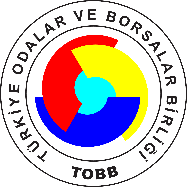 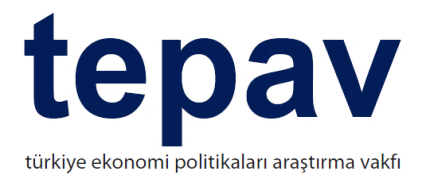 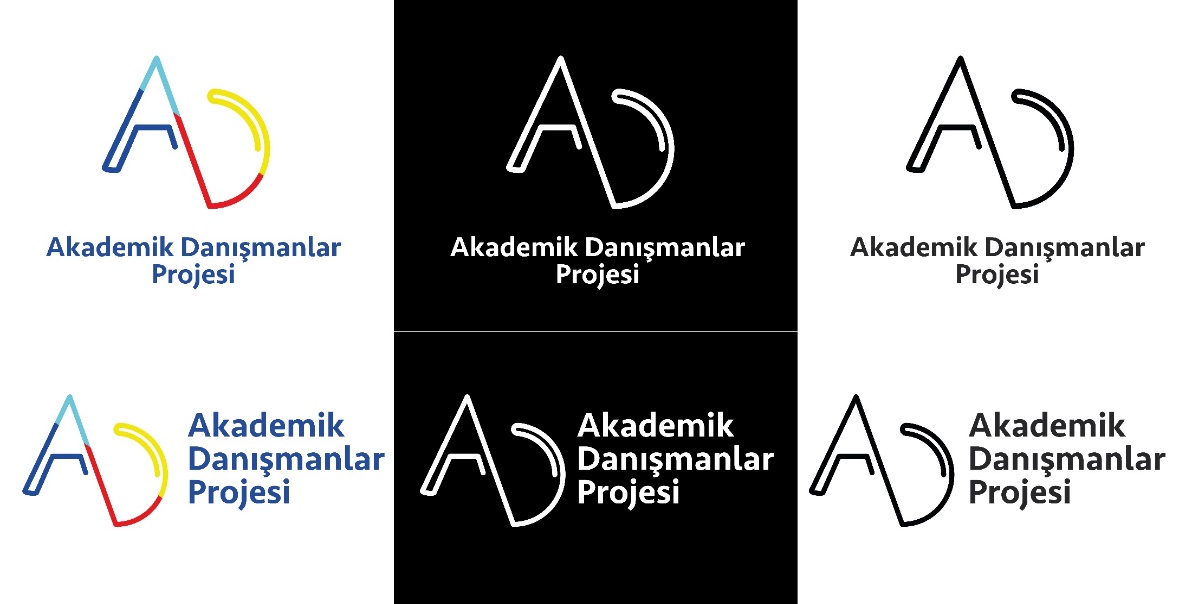 Gaziantep İli
Sosyal ve ekonomik yapı
Nüfus ve göç 
Büyüme
Dış ticaret
İstihdam
62
Gaziantep ili toplam nüfus sayısı 2020 yılında 2,1 milyonToplam nüfus 10 yılda Türkiye ortalamasının üzerinde arttı
Nüfus, milyon, 2007-2020
+18%
+23%
+35%
Türkiye
Gaziantep
İstanbul
2007
2021
2007
2021
2007
2021
+39%
+16%
+16%
Kahramamaraş
Adana
Şanlıurfa
2007
2021
2007
2007
2020
Kaynak: TÜİK, Nüfus İstatistikleri, TEPAV görselleştirmesi
63
Gaziantep ili en fazla göçü Şanlıurfa’dan alırken  en fazla göçü  İstanbul’a verdi.2020 yılında Gaziantep’in verdiği toplam göç 41179 kişi2020 yılında Gaziantep’in aldığı toplam göç 42040 kişi
Gaziantep ilinin diğer illere verdiği-aldığı göç, kişi, 2020
Gaziantep’in diğer illerden aldığı göç, kişi
Gaziantep‘in diğer illere verdiği göç, kişi
Kaynak: TÜİK, Göç İstatistikleri, TEPAV görselleştirmesi
Slayt 64
2004 yılında Gaziantep’in GSYH’si 8 milyon TL iken bu rakam 2020 yılında 99 milyar 273 milyon TLKişi başı milli gelirde Gaziantep, Şanlıurfa, Kahramanmaraş’tan daha iyi konumda
Gaziantep ve seçili illerin yıllık GSYH ve kişi başı GSYH değerleri, 2004-2020
GSYH, milyar TL
Kişi başı GSYH, bin TL
Kaynak: TÜİK, Bölgesel Hesaplar, TEPAV görselleştirmesi
Slayt 65
Gaziantep, dış ticarette rekabet gücünü artırabilir
İhracat-İthalat, milyon dolar, aylık, 2018-2021
İthalat
İhracat
İstanbul
Kaynak: TÜİK, TEPAV hesaplamaları
Slayt 66
Gaziantep’de sektörel krediler içerisinde en büyük payı tekstil sektörü aldıKredi performans oranı en yüksek olan sektörler: İnşaat ve Toptan Ticaret ve Komisyonculuk alanlarıdır.
Gaziantep’de sektörel kredi dağılımı, 2021-12
Kaynak: BDDK Fintürk, TEPAV görselleştirmesi
Not: Performans oranı (Takibe dönüşüm oranı): Takipteki alacakların toplam nakdi krediler içerisindeki payını göstermektedir.
Slayt 67
Ücretli çalışan istihdamında pandeminin olumsuz etkisi telafi edildi
Çalışan sayısı, Gaziantep, bin kişi, aylık, Ocak 2018 – Kasım 2021
Esnaf  sayısı
Kamu çalışan sayısı
Çiftçi Sayısı
Sigortalı ücretli çalışan sayısı
Kaynak: SGK
Slayt 68
İşsizlik ödeneğine başvurular COVID-19 etkisiyle Nisan’da en yüksek seviyesini görse de Kasım 2021 itibarıyla 3100 seviyesinde gerçekleşti.
Çalışan sayısı, Gaziantep, bin kişi, aylık, Ocak 2018 – Aralık 2021
Kaynak: İŞKUR
Slayt 69
Gaziantep, yatırım ve teşviklerden 2020’de daha çok yararlandı
01.01.2001 - 31.01.2021 tarihleri arasında düzenlenen yatırım teşvik belgeleri, sabit yatırım tutarı, 2001- 2021
Sabit yatırım tutarı, milyon TL
Yatırım teşvik belgeleri, belge adedi
Yatırım teşvik belgeleri, istihdam
-34%
-57%
-32%
Kaynak: Teşvik Uygulama ve Yabancı Sermaye Genel Müdürlüğü, TEPAV görselleştirmesi
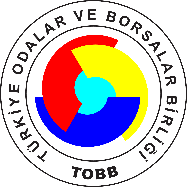 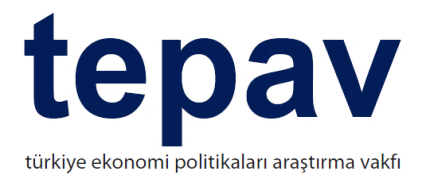 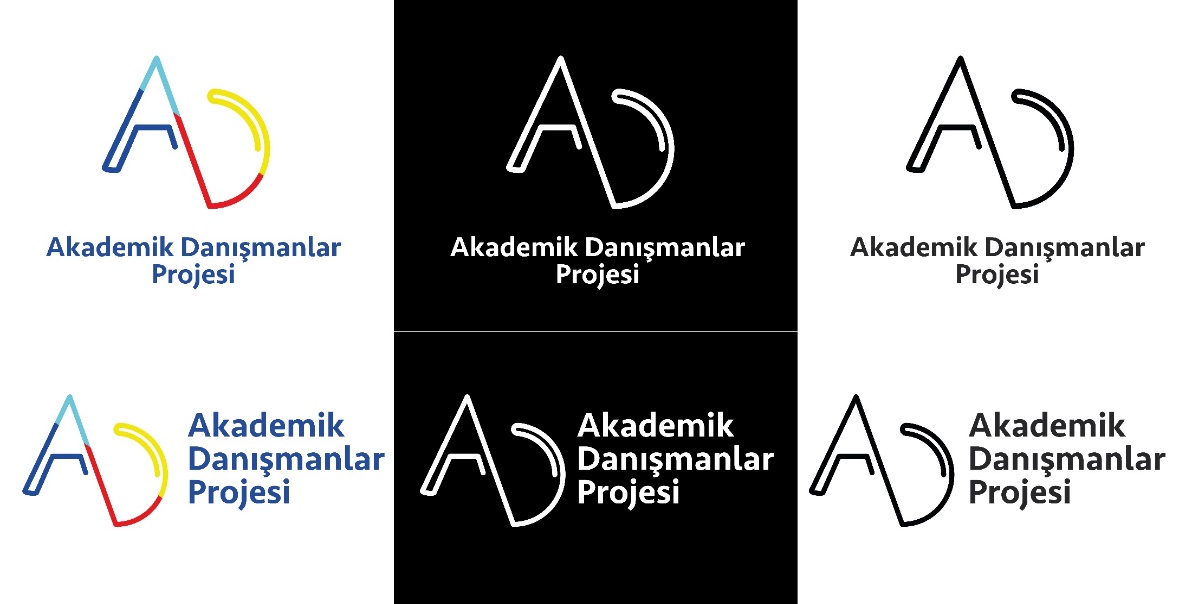 Gaziantep İli
Sektör bazlı analizler
Sektörel dağılım
Tarım
Turizm
Eğitim
Sağlık
Slayt 71
Çevre illerine kıyasla Gaziantep’te Sanayi ve İmalat sektörleriyle ön plana çıkıyor.Gaziantep İnşaat ve Gayrimenkul sektörlerinin GSYH’deki payı daha düşük.
GSYH’nin sektörlere göre dağılımı, %, Türkiye ve Gaziantep, 2004 ve2020
Slayt 72
Tarım alanı bakımından Şanlıurfa Gaziantep’in önündeMeyveler, içecek ve baharat üretimine ayrılan tarım alanları ile sebze bahçeleri alanı oranlarında, Gaziantep’te Şanlıurafa’dan daha yüksek
İşlenen tarım alanı istatistikleri, Gaziantep ve emsal iller, 2004-2020
Bitkisel üretim faaliyetine göre işlenen tarım alanı, ilin kendi içerisindeki  toplam tarım alanlarından alınan pay, %
İşlenen tarım alanı
Kaynak: TÜİK
Slayt 73
Çevre illerine kıyasla Gaziantep’te lisanslı elektrik üretim sektörünün payı düşük
Lisanslı ve lisanssız Elektrik üretim dağılımı, %
Kaynak: TÜİK, Bölgesel Hesaplar, TEPAV görselleştirmesi
Slayt 74
Çevre illerine kıyasla Gaziantep’te elektrik tüketimi sanayide odaklanmıştır
Elektrik tüketim dağılımı, %
Slayt 75
2020 yılında Gaziantep’te bulunan turizm belgeli konaklama tesislerine geliş sayısı 430 bin oldu
İlçelere göre turizm işletme belgeli  konaklama tesislerinde tesislere geliş, geceleme, ortalama kalış süresi ve doluluk oranlarının dağılımı, 2020
*Renkler koyulaştıkça ilgili veri değer olarak artış göstermektedir
Kaynak: Kültür ve Turizm Bakanlığı, TEPAV görselleştirmesi
Slayt 76
2008 yılı ile kıyaslandığında Gaziantep’in nüfusun eğitim seviyesi yükselmiş2019 yılında bitirilen eğitim durumu açısından lise ve dengi meslek okulu ön plana çıkıyor
Bitirilen eğitim durumu, 15 ve daha yukarı yaştaki nüfus, 2008-2020
346.182
2008
Erkek
Kadın
140.400
142.439
43.674
41.735
130.056
94.507
100.987
2.143
644
2020
172.631
182.514
289.272
258.308
178.585
63.675
52.775
16.275
14.709
2669
Okuma yazma bilmeyen
Okuma yazma bilen fakat bir okul bitirmeyen
İlkokul
İlköğretim
Ortaokul ve dengi meslek okulu
Lise ve dengi meslek okulu
Yüksek lisans (5 veya 6 yıllık fakülteler dahil)
Doktora
Yüksekokul veya fakülte
Bilinmeyen
Kaynak: TÜİK, Eğitim İstatistikleri, TEPAV görselleştirmesi
Slayt 77
2008 yılı ile kıyaslandığında Gaziantep’te nüfusun eğitim seviyesi yükselmiş2008’de nüfusun yüzde 7’si yüksekokul veya fakülte seviyesinde eğitime sahipken 2019’da bu oran yüzde 16’ya çıktı
Bitirilen eğitim durumu, 15 ve daha yukarı yaştaki nüfus, %, 2008-2019
Kaynak: TÜİK, Eğitim İstatistikleri, TEPAV görselleştirmesi
Slayt 78
Hastane yatak sayısı artış eğilimde2002’den bu yana yatak sayılarında yüzde 64’lik bir artış var
Hastane yatak sayısı, 2002-2019
+290%
Kaynak: TÜİK, Sağlık İstatistikleri, TEPAV görselleştirmesi